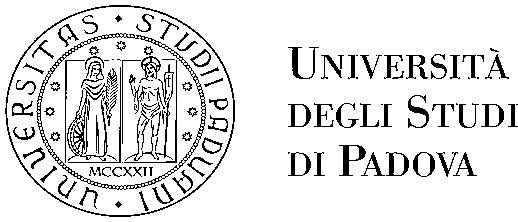 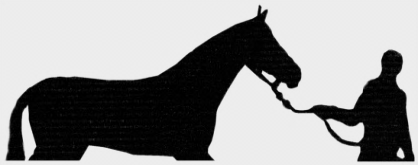 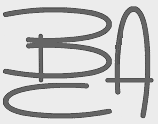 Dipartimento di biomedicina comparata e alimentazione
Equine Patavium Hospital
Gene expression profiles of the immuno-transcriptome in IAD and RAO affected horses
Dr. Elisa Padoan
INTRODUCTION
IAD (Inflammatory Airways Disease)				Acute flogosis 
		Neutrophilic infiltrate
		Mast cells infiltrate
		6-8 years old 

RAO (Recurrent Airways Obstruction)				Chronic flogosis
		Neutrophilic infiltrate
		12-15 years old
IMPORTANCE IN EQUINE VETERINARY PRACTICE…
Poor knowledge about pathogenesis
Limited pharmacological success 
Extending time to go back to sport activities in IAD-horses 
Poor life quality in RAO patients
Huge economic losses
AIM OF THE STUDY
IMMUNO-RELATED GENE EXPRESSION IN THE BRONCHO-ALVEOLAR LAVAGE FLUID IN

    IAD	  	                 	    RAO  
             	
HORSES
FIRST RESEARCH 	 	13 Horses 
 7 Controls
 6 RAO  (T0 e T1)
any pharmacological treatment
     		Real time RT-PCR 10 			immuno-related genes

SECOND RESEARCH		54 Horses
 8 Controls
 20 IAD  
 26 RAO 
					DNA-Microarray
Real time RT-PCR analysis of inflammatory mediators expression in RAO-affected horses
Gene expression profiles of the immuno-related genes in respiratory system of IAD and RAO affected horses
Results
First research
RAO vs Controls Real Time RT-PCR
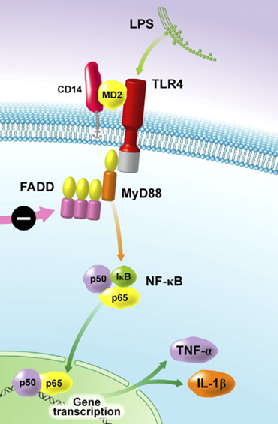 IL1β, IL6, IL8, IL13, IL17, INFγ, TGF1 β, NF-κB, TLR4, TNFα









“REAL TIME RT-PCR ANALYSIS OF INFLAMMATORY MEDIATORS  EXPRESSION IN recurrent airway obstruction-AFFECTED HORSES” E. Padoan, S. Ferraresso, S.Pegolo,  M. Castagnaro, C. Barnini, L. Bargelloni (Vet Immun. Immunopath. Submitted)
Sampling
Second research
CLINICAL EVALUTATIONS
CLINICAL EXAMINATION AND ENDOSCOPY
BRONCHO-ALVEOLAR 
		LAVAGE
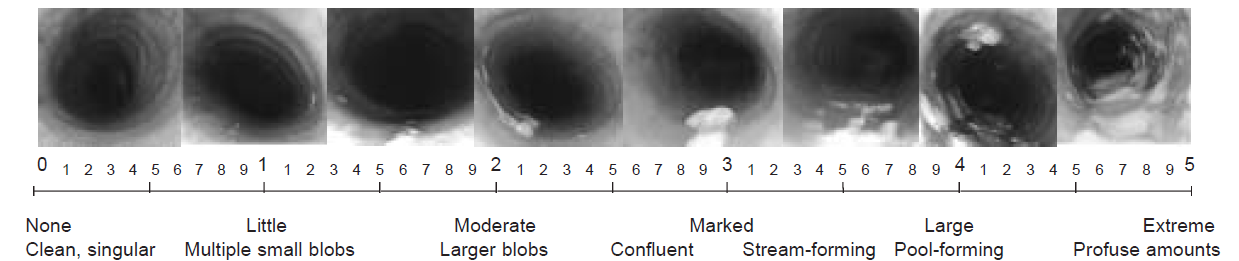 CITOLOGYCAL EVALUTATION
BACTERIOLOGICAL EXAMINATION
GENES EXPRESSION ANALYSIS
“Endoscopic scoring of mucus quantity and quality: observer and horse variance and relationship to inflammation, mucus viscoelasticity and volume» V. Gerber, Equine vet. J. (2004) 36 (7) 576-582
Experimental Design
Second research
DNA-MICROARRAY
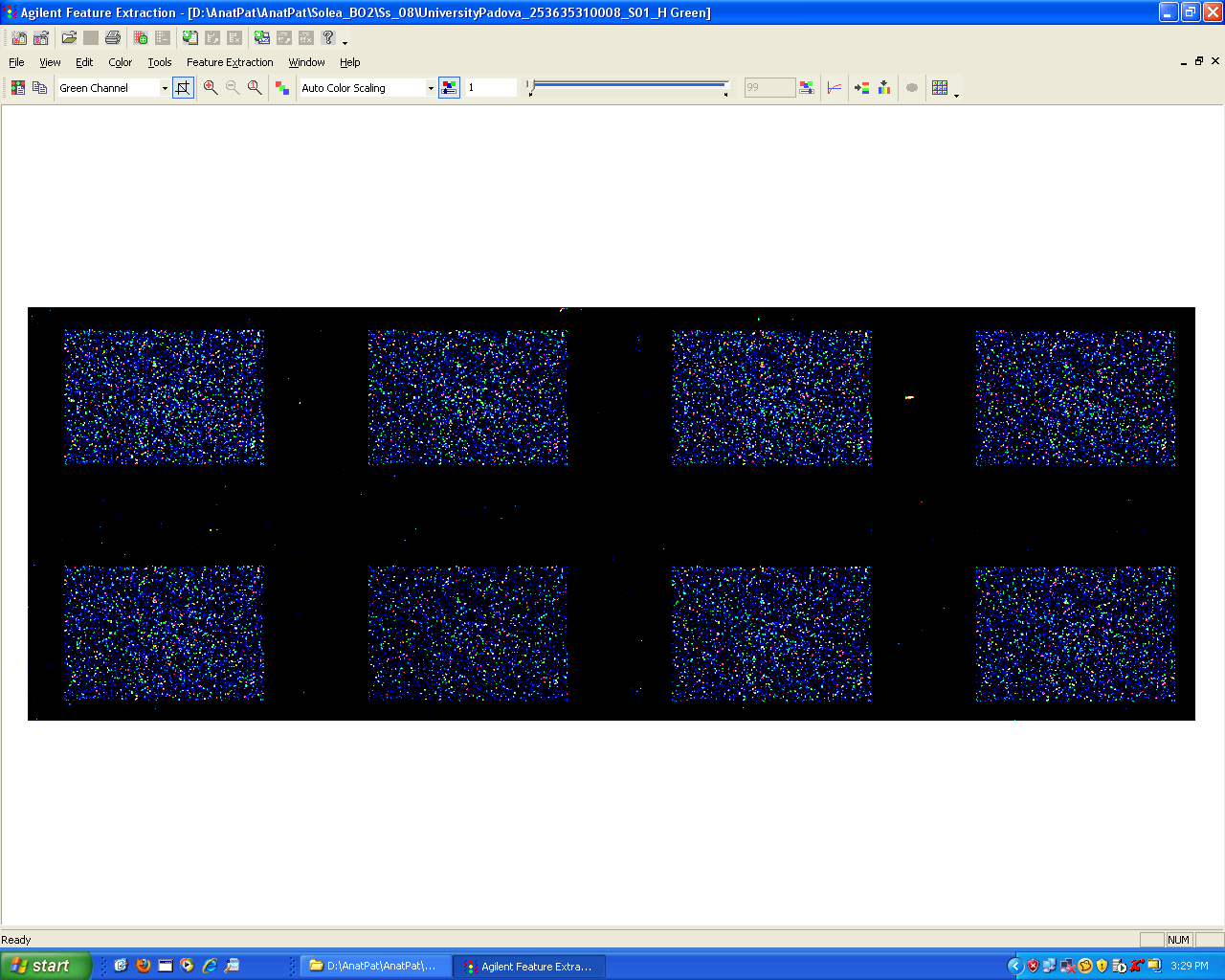 It allows to measure the expression level of thousands of genes simultaneously
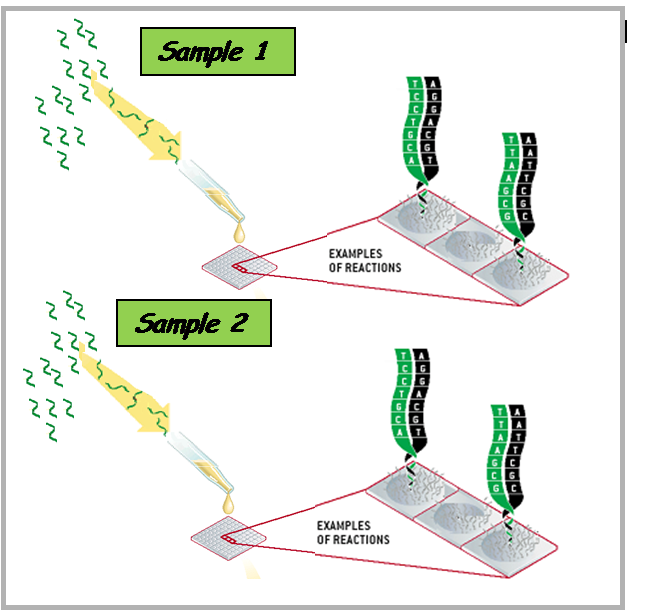 The samples of different categories are all labeled with the same fluorophore (Cy-3)
The expression level of each gene is measured from the fluorescence emitted by the corresponding probe
Experimental Design
Second research
TRANSCRIPT SELECTION AND ARRAY DESIGN
BIBLIOGRAPHY RESEARCH
IMMUNO-RELATED GENE LIST IMMPORT
IMMUNO/MUCOSAL CHIP GEO
LISTS COMBINING
11.297 IMMUNO-RELATED GENES
7238 EQUINE TRANSCRIPTS
MICROARRAY  8 x 15k
8 samples
15000 probes
Experimental Design
Second research
RNA Integrity Number
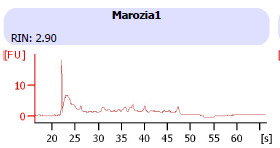 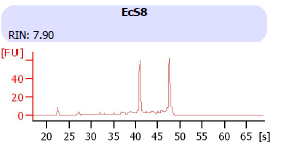 7 Controls
10 IAD
8 RAO
RNA intact
RNA degraded
Results
Second research
Principal Component Analysis
Controls  VS IAD
 X AXIS 40% VARIANCE
 Y AXIS 21% VARIANCE
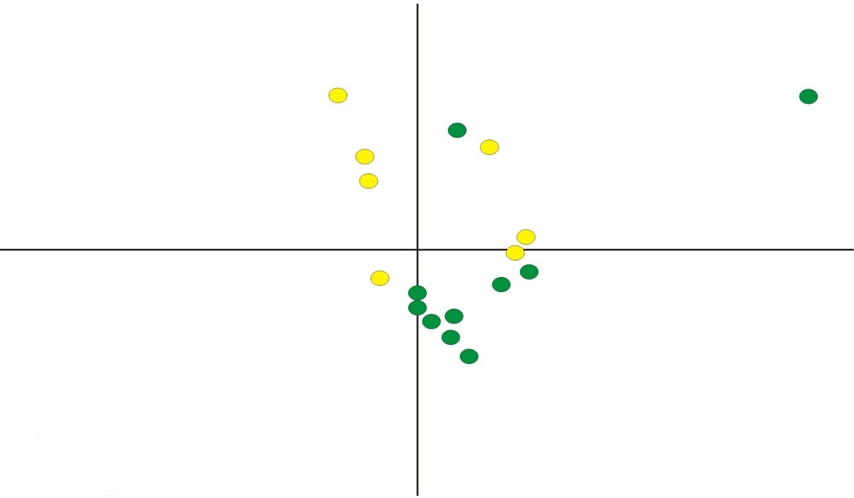 IAD
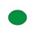 Controls
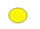 Results
Second Research
Principal Component Analysis
Controls VS RAO
 X AXIS 55% VARIANCE
 Y AXIS 11 % VARIANCE
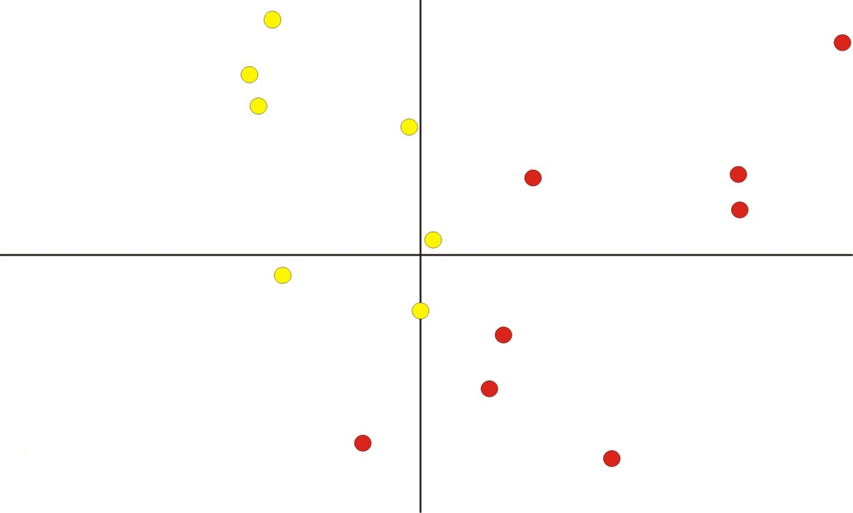 RAO
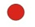 Controls
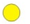 Results
Second research
IADSignificance Analysis Microarray
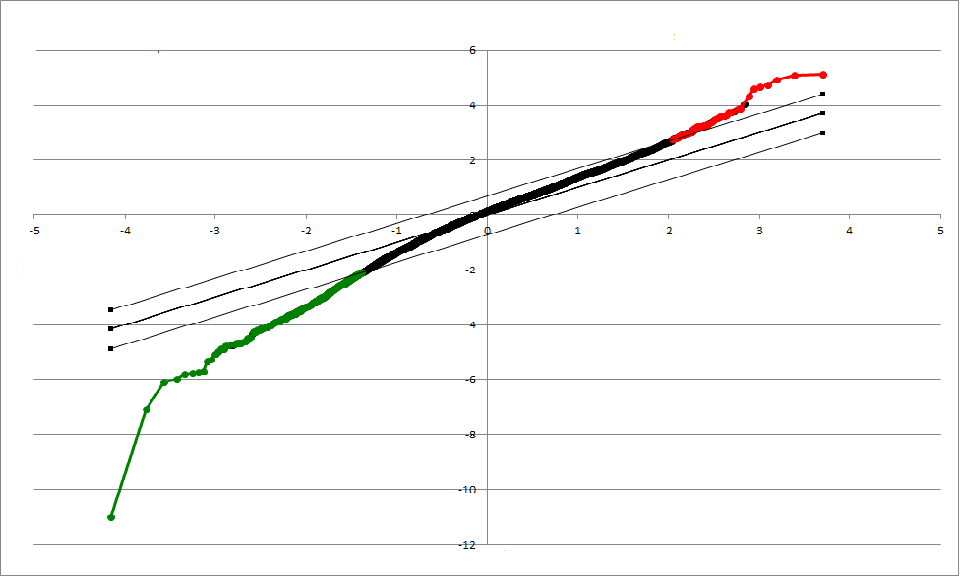 379 Transcripts (6,3 %)
55 Over-regulated (0,9%)
324 Down-regulated (5,4%)
Results
Second research
RAOSignificance Analysis Microarray
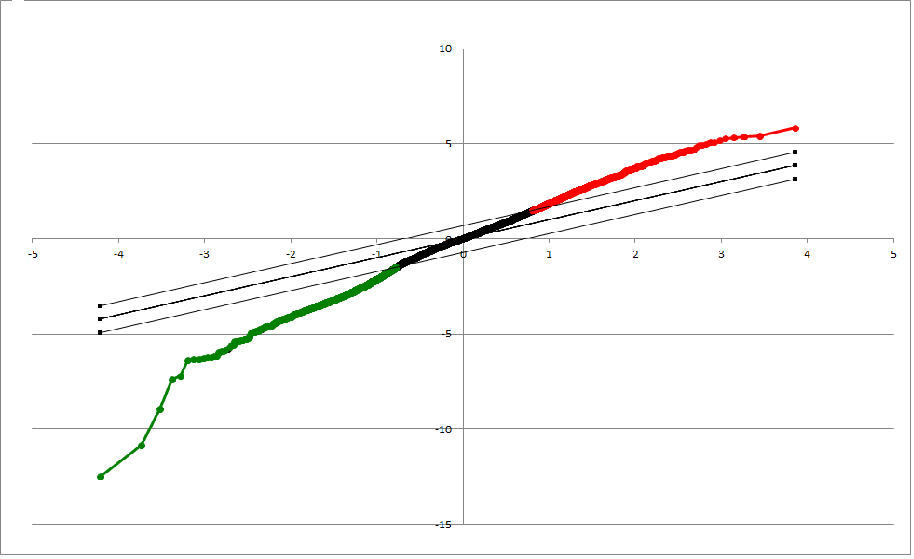 1763 Transcripts (29,2%)
903 Over-regulated (14,9%)
860 Down-regulated (14,3%)
Second research
Discussion
IAD UP-REGULATED
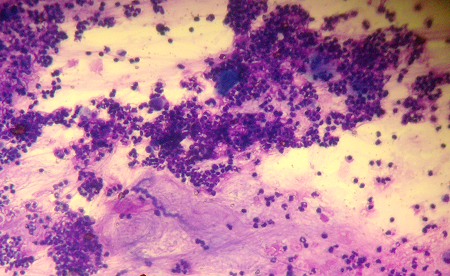 Discussion
Second research
RAO  UP-REGULATED
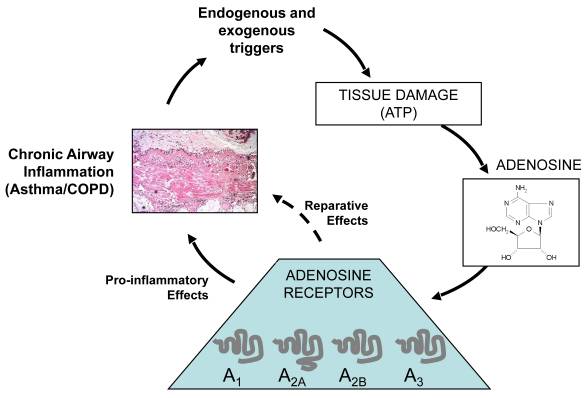 Flogosis
PIK3CG Phosphoinositide-3-Kinase Catalytic  
Gamma Polypeptide
Bronchoconstriction
RAO UP-REGULATED
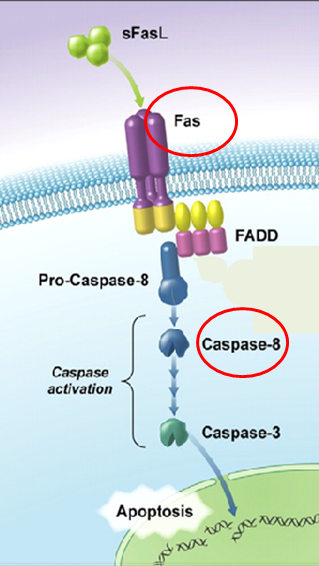 Apoptosis
“Apoptosis and Epithelial Injury in the Lungs”T. R. Martin, N. Hagimoto, M.Nakamura,  G. Matute-Bello, PROCEEDINGS OF THE AMERICAN THORACIC SOCIETY, VOL 2 2005
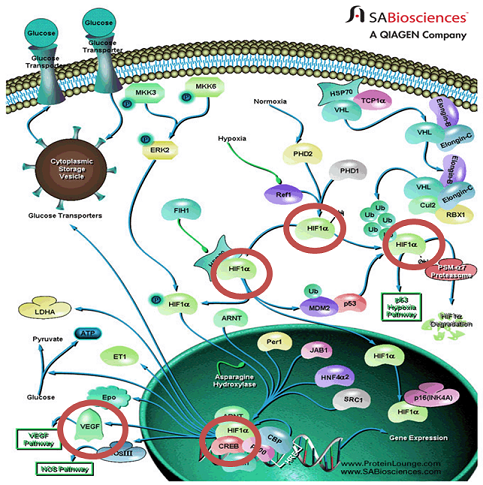 RAO UP-REGULATED
Results
Second research
DOWN-REGULATED IAD & RAO
IAD
RAO
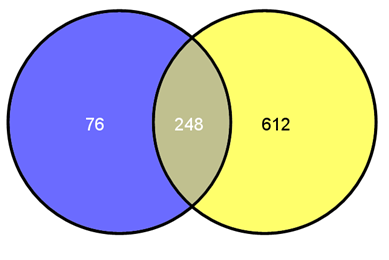 DOWN-REGULATED IAD & RAO
Muco-ciliary Clearance Reduction
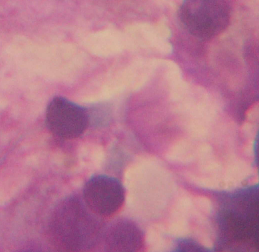 Comparative Analysis
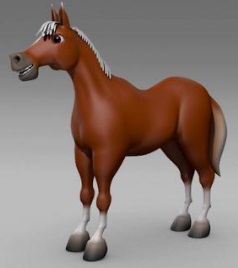 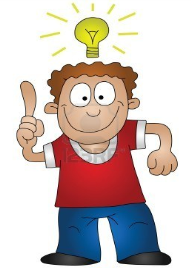 Differentially expressed RAO genes
IRAK3 interleukin-1 receptor-associated kinase 3 (FC 3,09)
Pathway bronchitis, bronchiectasia, enphysema, asthma, COPD
SUMMARIZING…
DNA MICROARRAY
PATHOGENESIS
SUMMARIZING…
Reduced muco-ciliary clearance vs mucus hypersecretion (IAD and RAO)


Extracellular matrix remodelling/
Bronchoconstriction (IAD and RAO)


Hypoxia markers  (RAO)
…PROSPECTIVES
PROTEIC EXPRESSION
DNA MICROARRAY
CLINICAL SIGNS
ANIMAL MODEL
PIK3CG
CCR7
ADORA2A
IL2
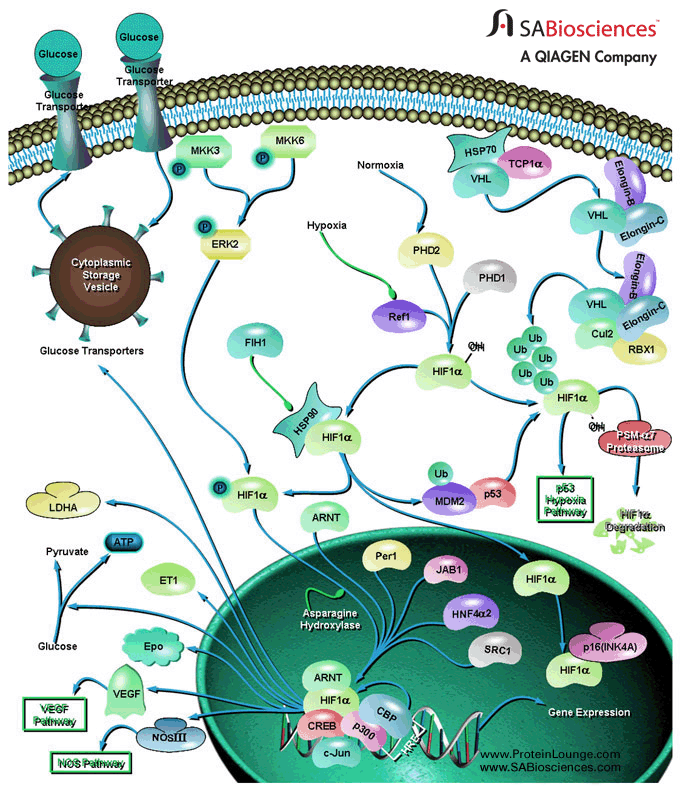 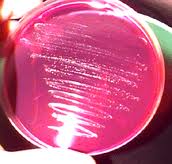 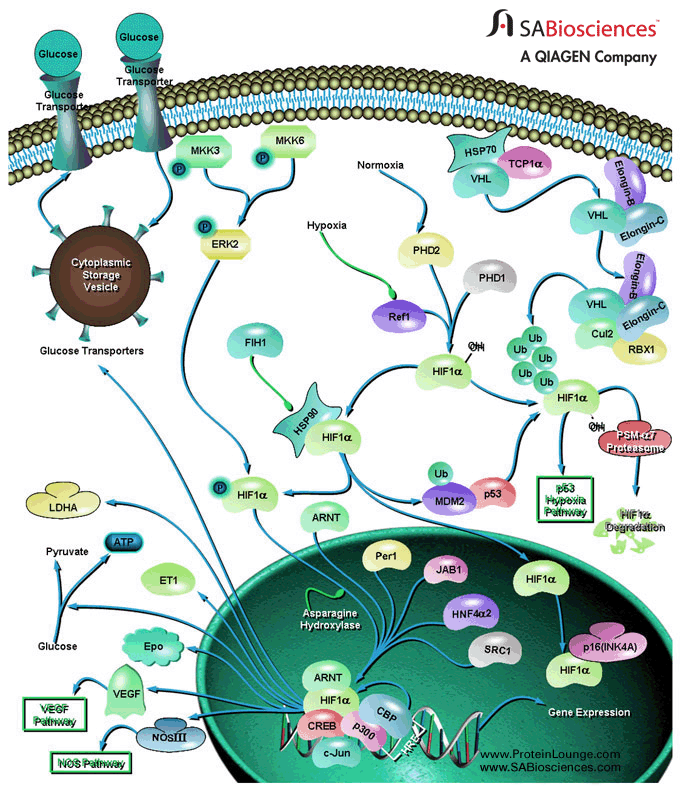 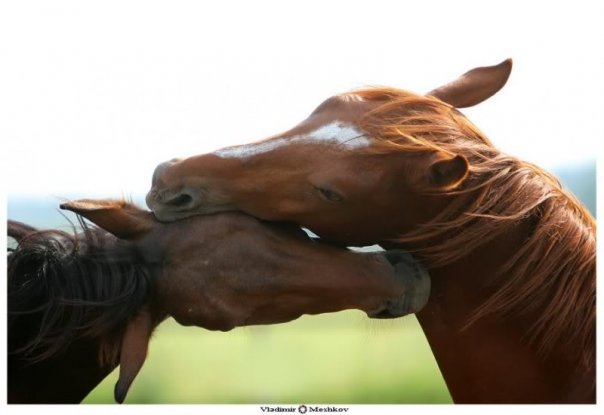 THANK YOU
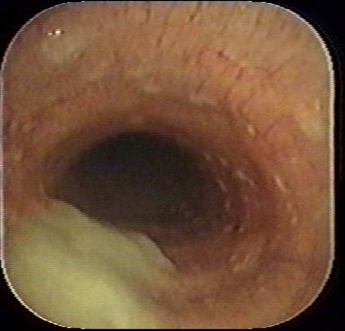 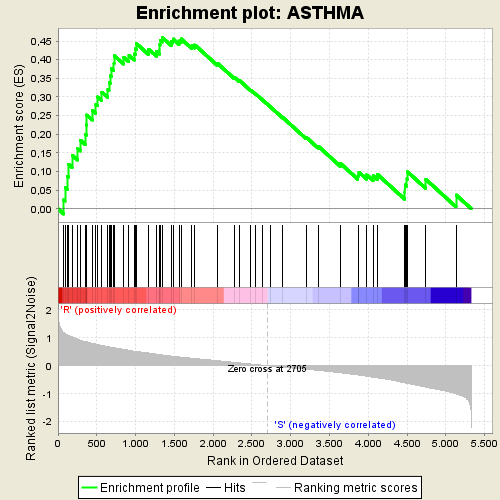 TO MY DAD